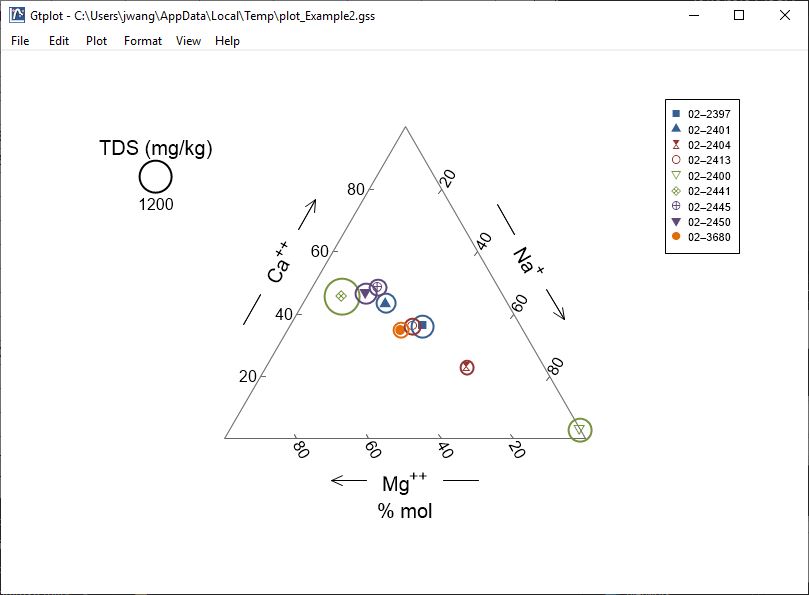 Ternary Diagrams
You can launch Gtplot from GSS to create Ternary diagrams, cross-plots, time series graphs, and more.
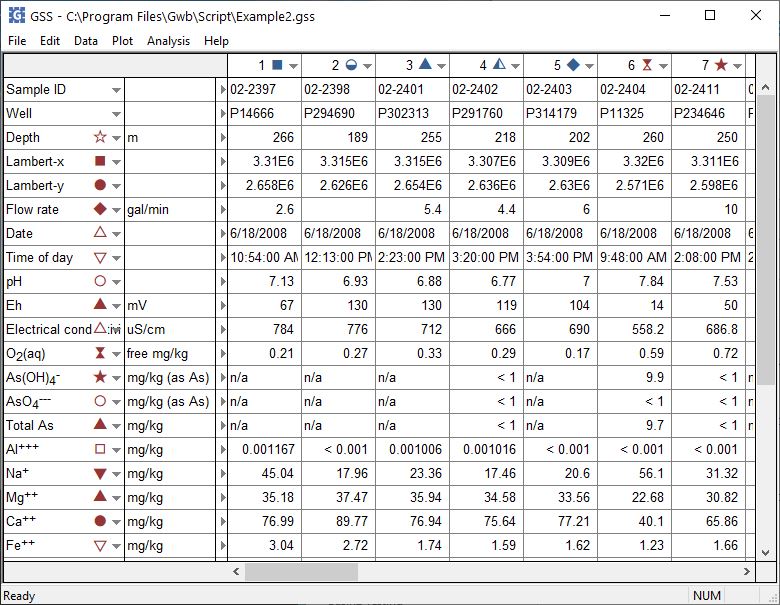 Plot → Ternary Diagram
You can set the color, shape, or size of markers representing individual samples or analytes.
The Ternary diagram shows fluid composition on a tri-linear plot.
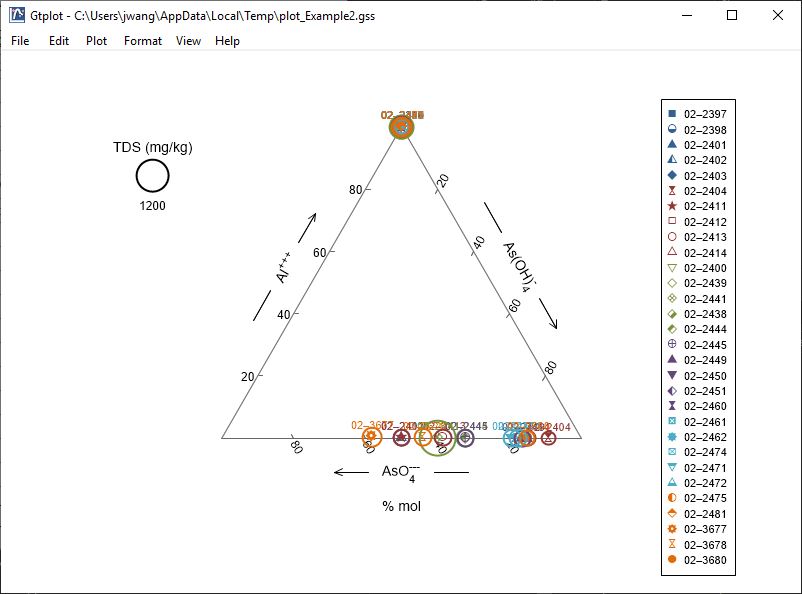 Double-click on plot to bring up the Ternary diagram configuration dialog.
Double-click outside the plot to open the Quick Toggle dialog. Toggle gridlines, sample labels, legend, and more.
Right-click on labels or axes to change color, font, size, etc.
Choose components for the diagram.
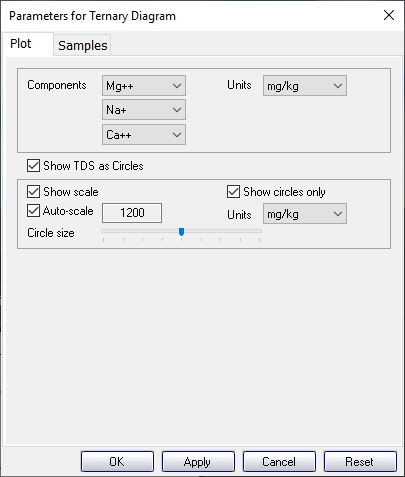 You control details of the Ternary diagram from the Plot pane.
Units expressed as fractions.
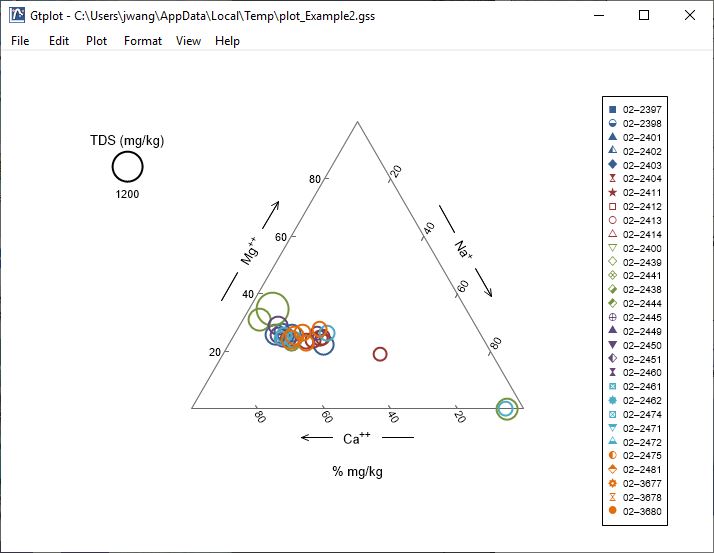 Toggle TDS circles, scale, units, display, etc.
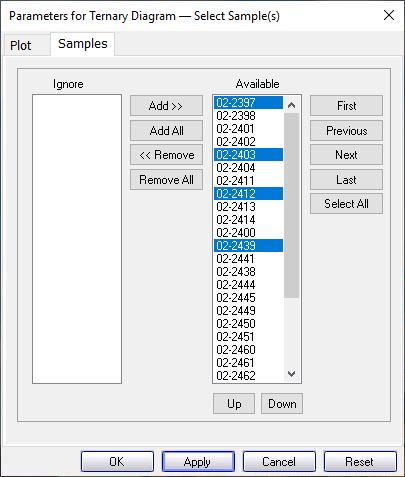 You control which samples are displayed from the Samples pane.
You can cycle through samples one at a time.
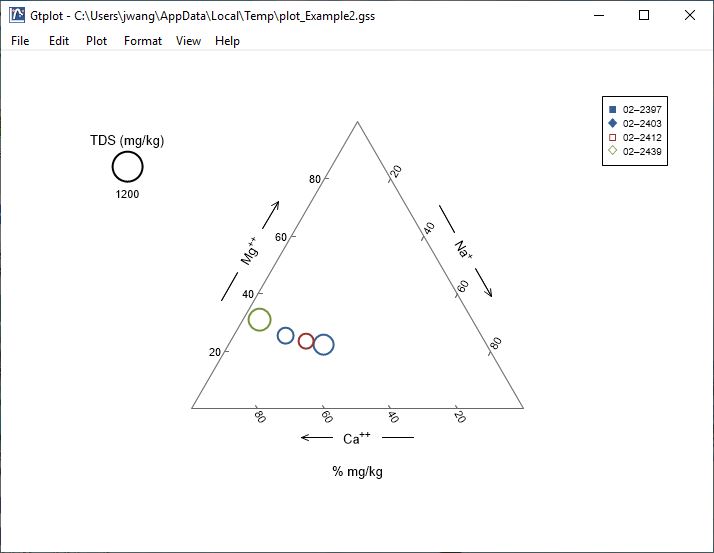 Only selected samples in the Available list plot.
Plot all samples together.